ONA TILI
5-sinf
MAVZU: TILSHUNOSLIK VA UNING  BO‘LIMLARI. FONETIKA
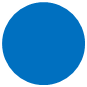 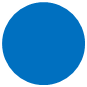 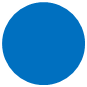 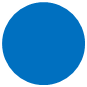 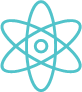 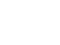 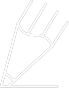 O‘qituvchi: Sodiqova Shoira Ibrohimovna
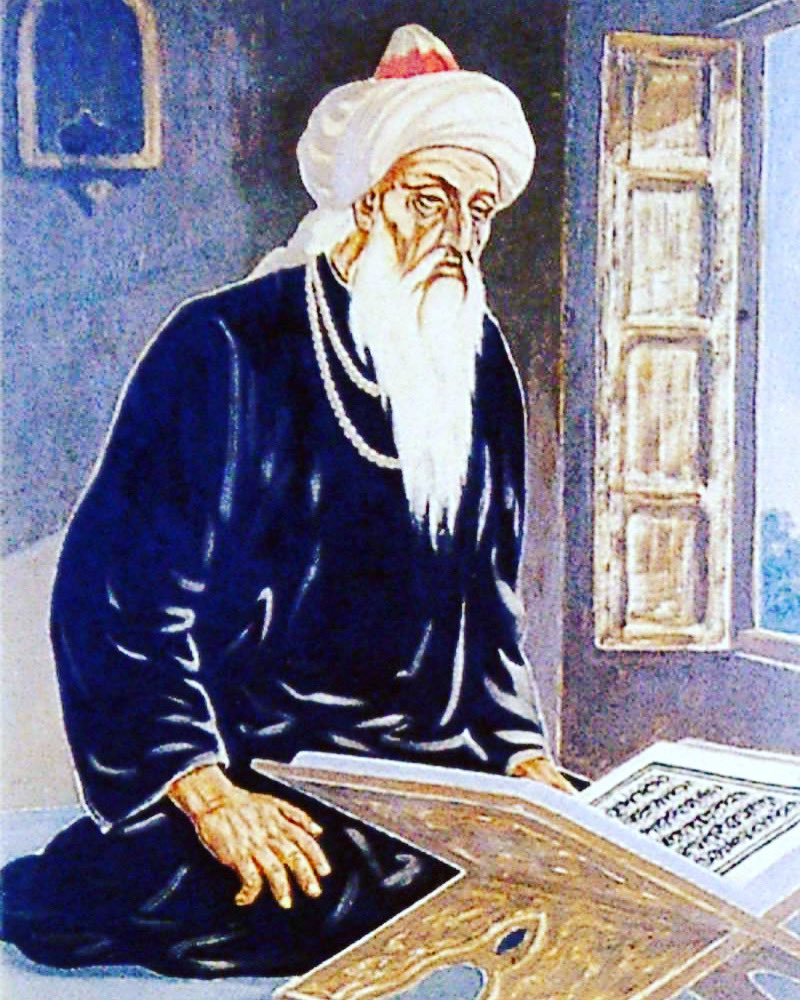 Yaxshi so‘zdan ko‘rasan mehr-u vafo, 
Nomunosib so‘zlasang, yetkay jafo.
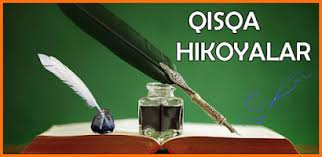 MUSTAHKAMLASH
ijtimoiy hodisa
xalq yaratadi
Til
asrlar davomida sayqallanadi
nutq orqali namoyon bo‘ladi
ichki tuzilishiga ega
TILSHUNOSLIK BO‘LIMLARI
29- mashq
“Tarbiya kitobi”dan olingan Muhammad Zehniyning hikmati bilan tanishing, nuqtalar o‘rniga zarur harﬂarni qo‘yib, ko‘chiring.
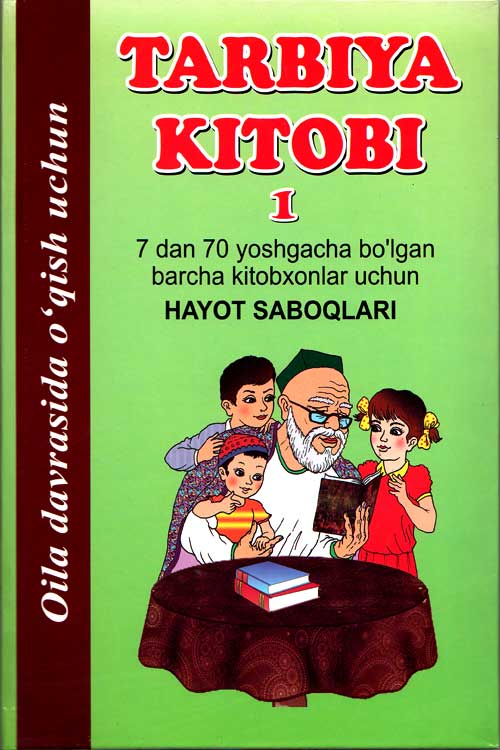 Bolala... o‘z otalari...an ...eros qi...ib ola...igan uch a...zal na...sa bor, bular: ...ushmuomalalik, odo..., s...doqat.
Bolalar o‘z otalaridan meros qilib oladigan uch afzal narsa bor, bular: xushmuomalalik, odob, sadoqat.
TOVUSHLAR
Tabiiy tovushlar
Fizika (akustika)
Tilshunoslik (fonetika)
Nutq tovushlari
D
B
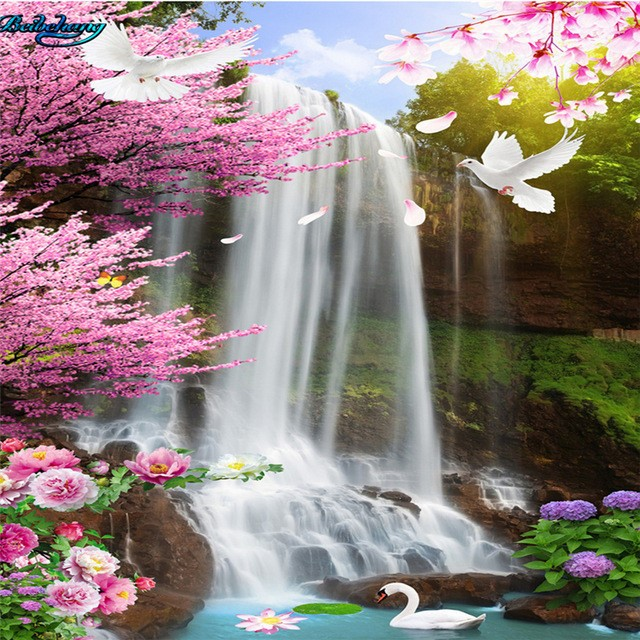 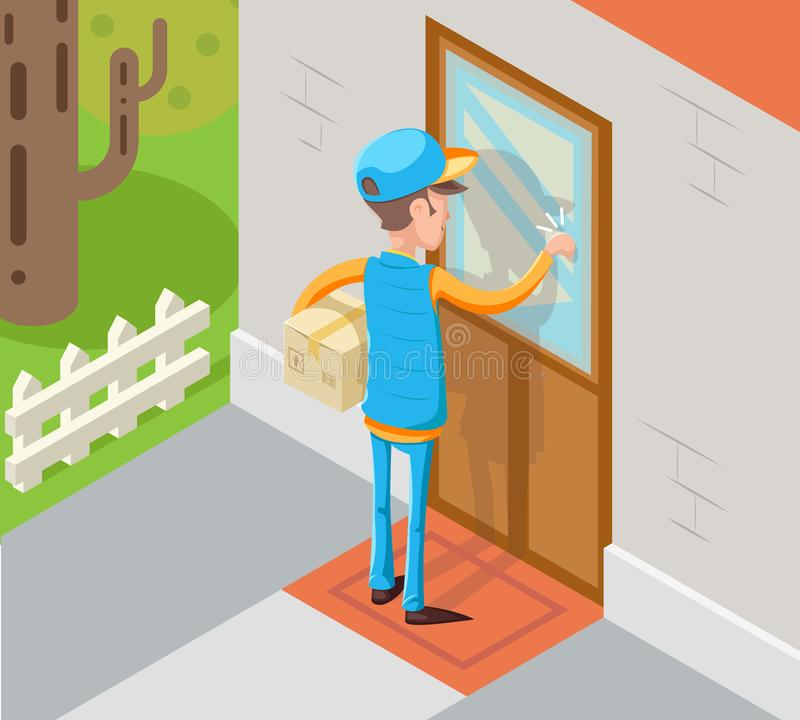 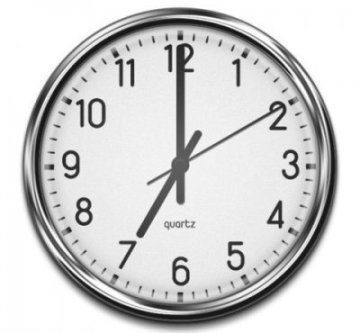 O
NUTQ TOVUSHLARI
Og‘zaki nutqning tovush tizimini o‘rganadigan tilshunoslik bo‘limi fonetikadir. 
    
    Nutq tovushlari, tabiatdagi boshqa tovushlardan farqli ravishda, muloqot uchun xizmat qiladi.
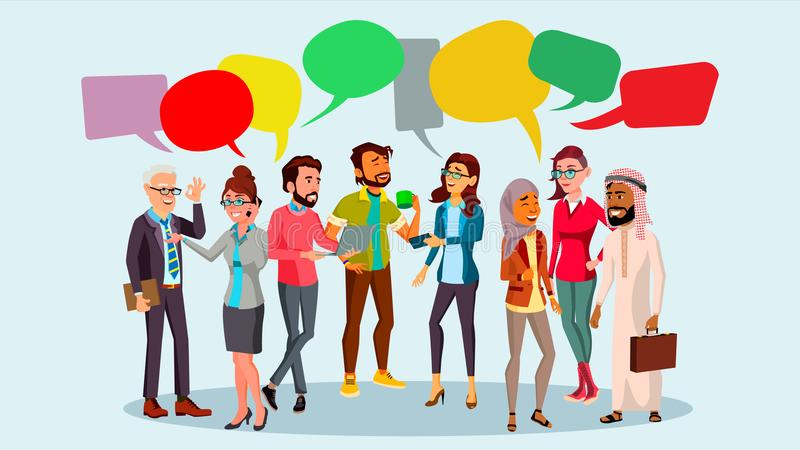 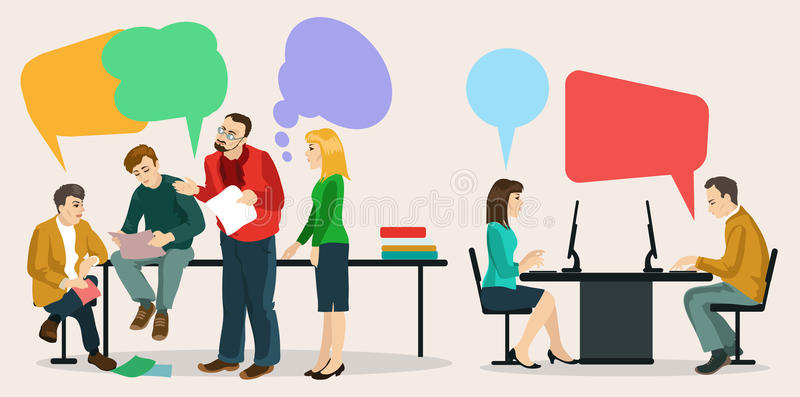 30- mashq
Quyidagi so‘zlarni to‘g‘ri talaffuz qilib o‘qing. Ma’nosidagi farqqa e’tibor bering va ular ishtirokida gaplar tuzing. 

Yondash-yondosh, uyim-uyum, tasir-ta’sir, mard-mart, qiymat-qimmat, kaft-kift.
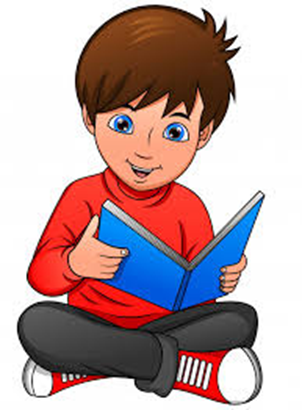 Namuna: 
Masalaga to‘g‘ri yondashilsa,  yechim topiladi.  
Yer harakatida unga yondosh bo‘lgan
 sayyora – oyning alohida o‘rni bor.
31- mashq
Chumchuqdek keladigan kichkina, kulrang… (sayroqi, o‘ynoqi, vaysaqi) qush bulbul deb ataladi. …(Ko‘hna, Eski, Qadimgi) turkiy tilimizda sandulach ham … (gapiriladi, aytiladi, deyiladi).
 Bulbulning… (nolasi, sadosi, xirgoyisi)ni 
sevib tinglashadi. Kuylari qalbda allaqan-
day… (dahshatli, yoqimli, tantanavor) 
hislarni uyg‘otadi.
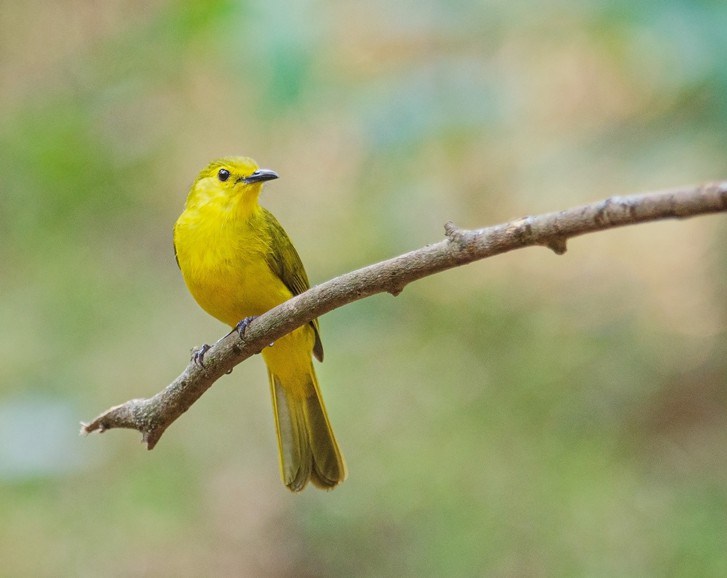 Mustaqil bajarish uchun topshiriq:
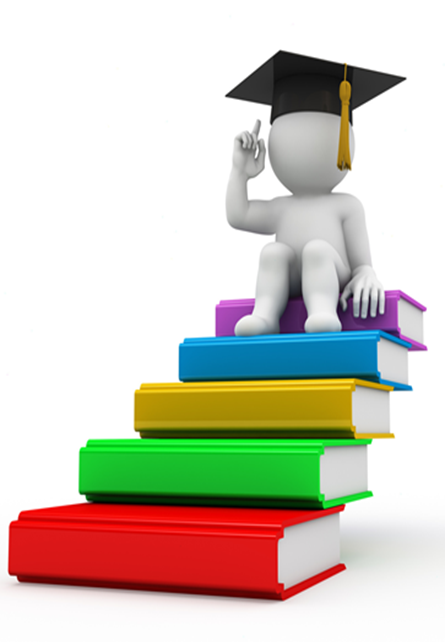 32- mashq. 
   “Ish bilganga bir tanga, gap bilganga ming tanga” degan fikrga qo‘shilasizmi?
Munosabatingizni 10–12 ta gap orqali yozma bayon qiling.